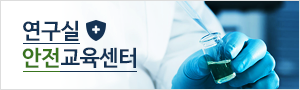 사이버 연구실 안전교육 사이트 사용 매뉴얼
과학관  운영관리과
1
1. 로그인
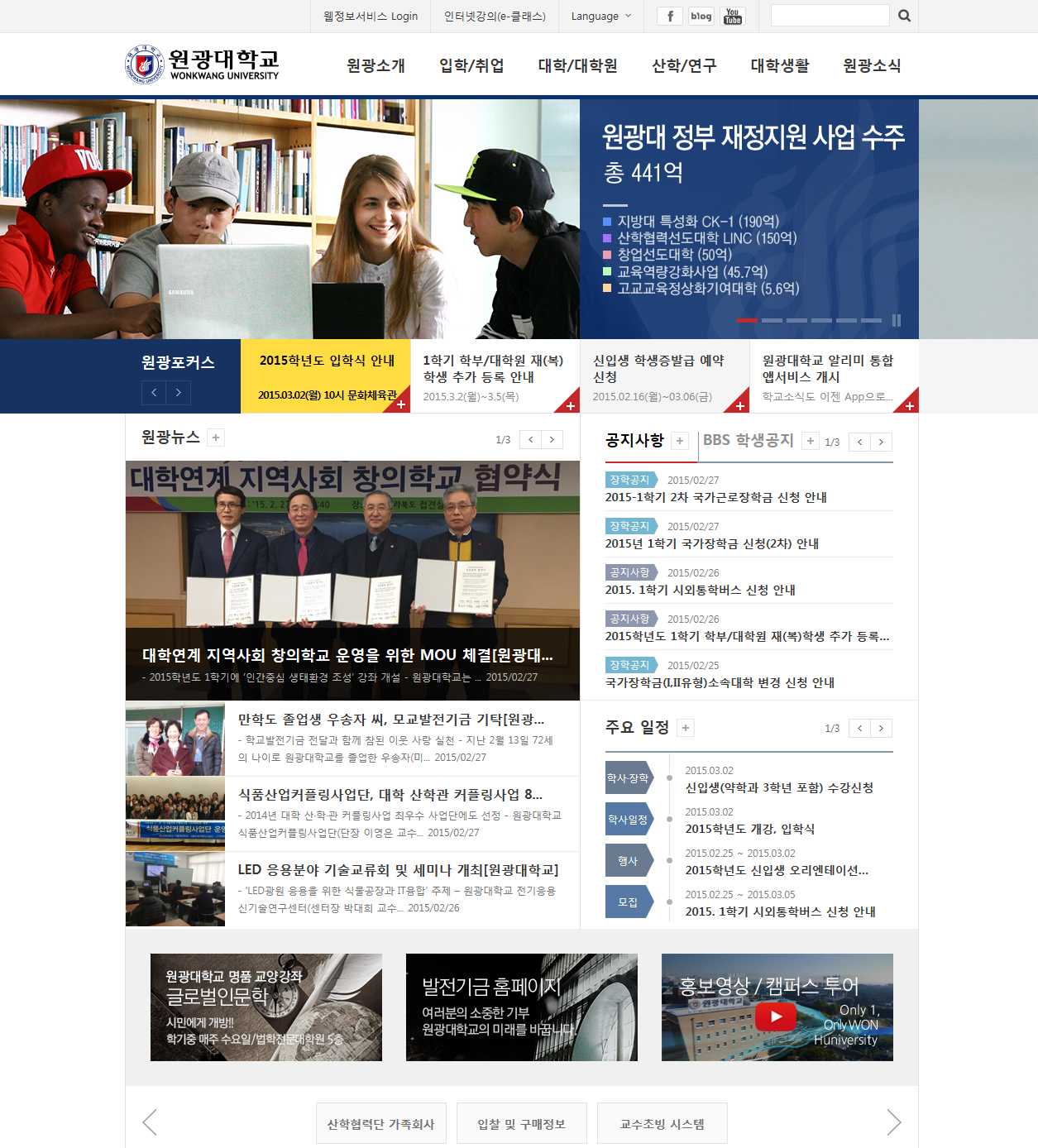 학교 홈페이지 메인 화면에서 좌측그림과 같이 화면 하단으로 이동하여 연구실 안전교육 클릭
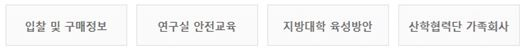 1. 로그인
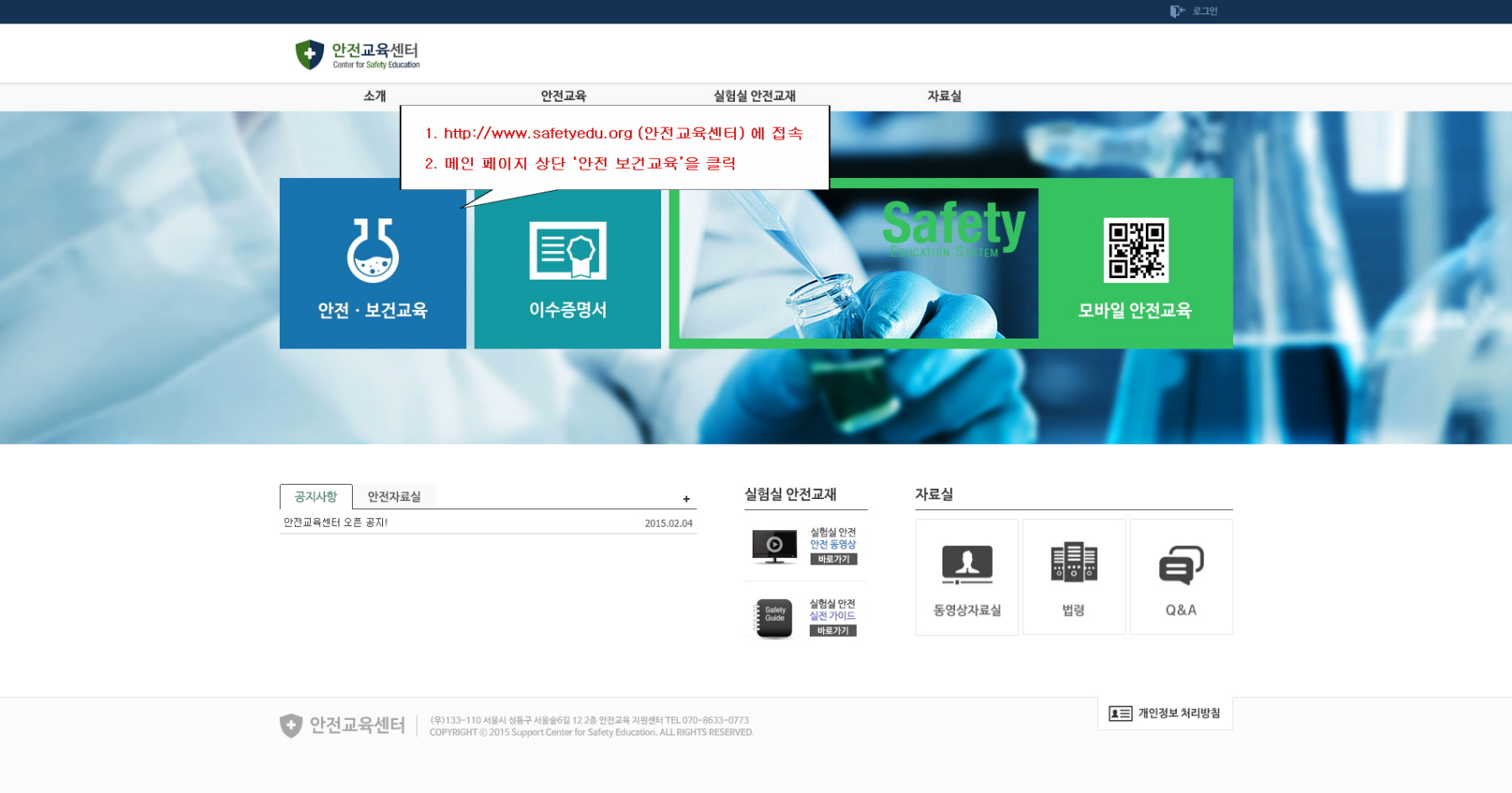 1. 로그인
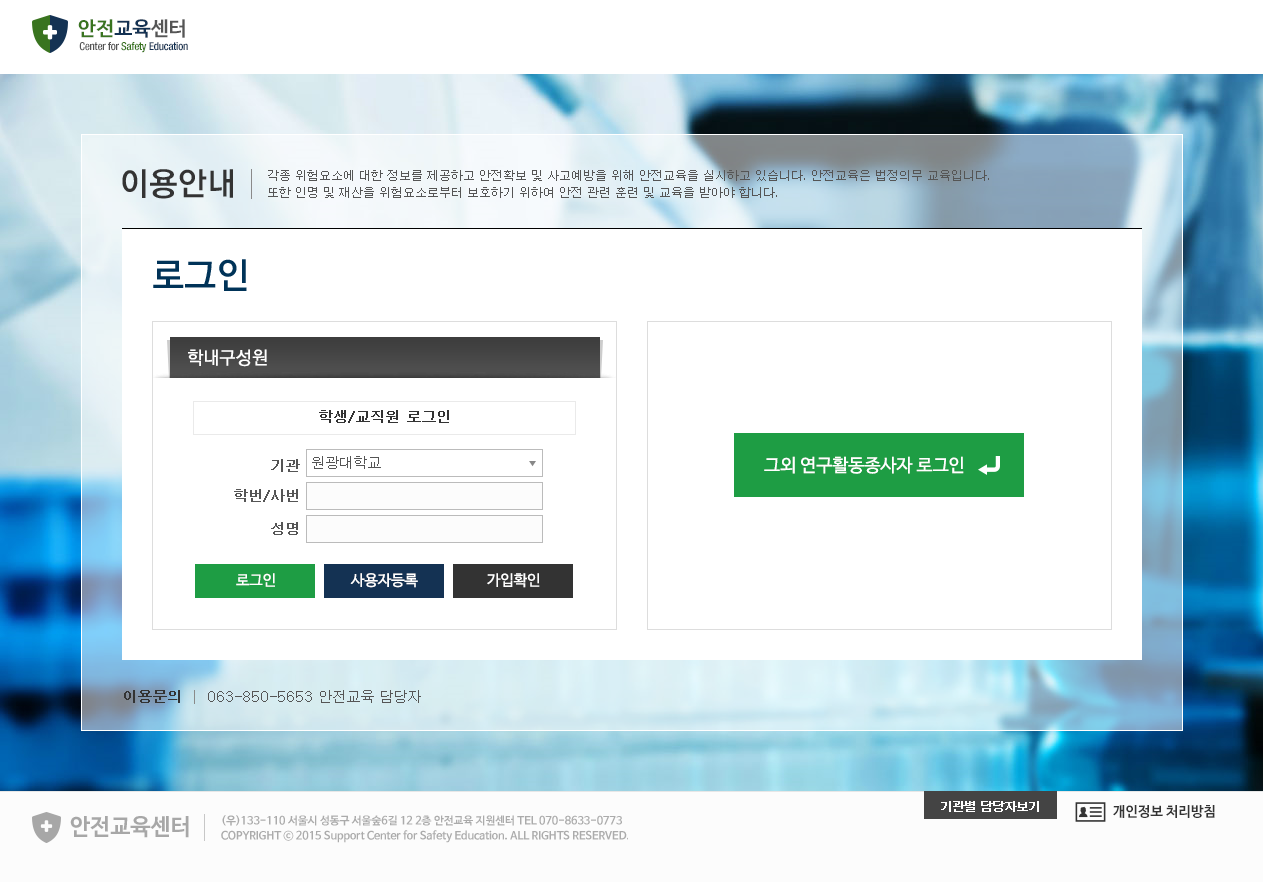 1. 기관명을 원광대학교로 선택 후 학번과 이름 입력 후 로그인  .
2. 안전교육
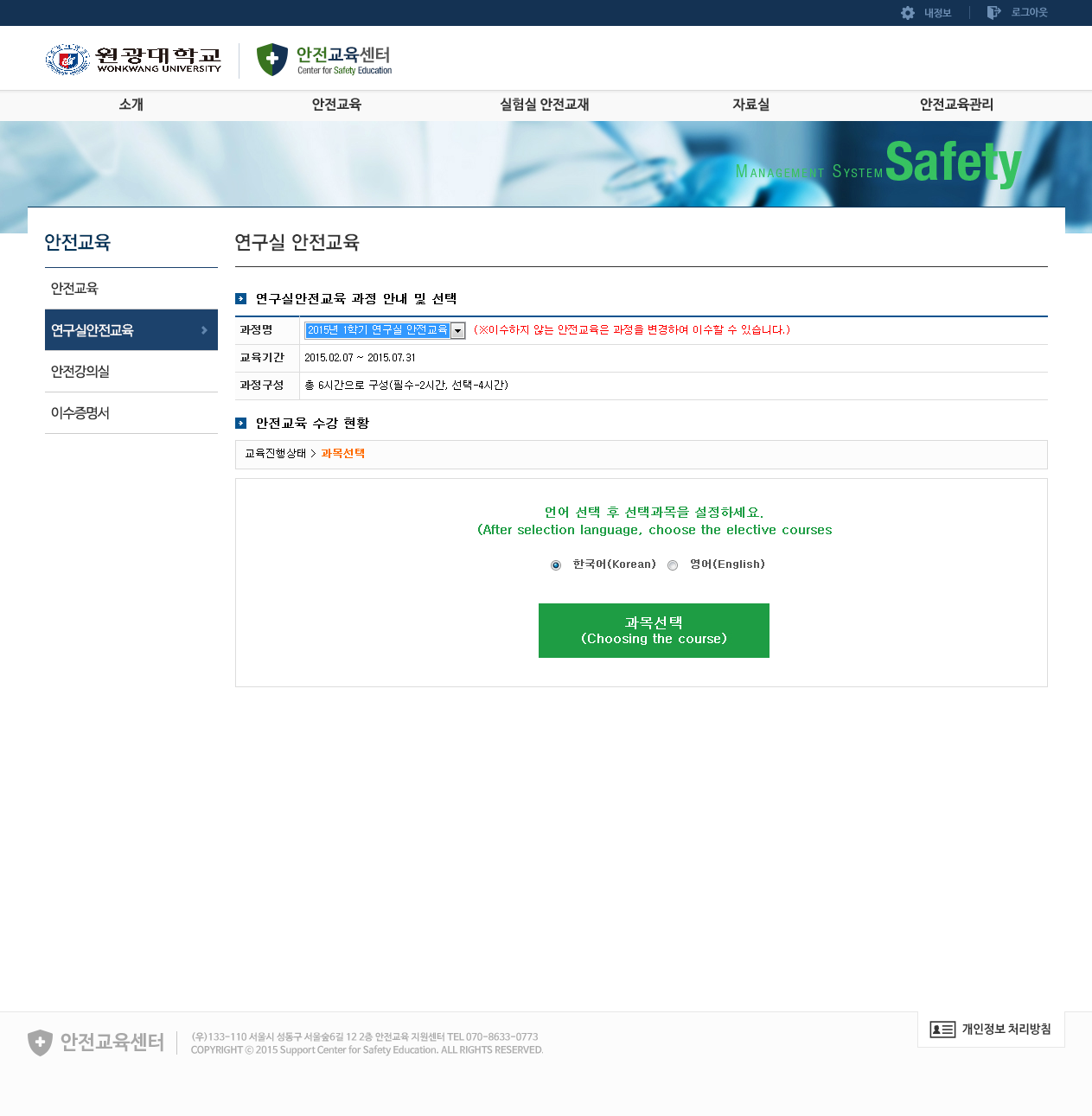 1.  상단 메뉴의 사이버 안전교육 > 안전강의실을 선택
2. ‘과목선택 하기’를 클릭하여 선택과목 설정페이지로 이동
3. 수강하실 교육 과목을 선택(4과목) 후 ‘설정’을 선택
	- 총 이수 과목 : 필수 2 과목+ 선택 4 과목
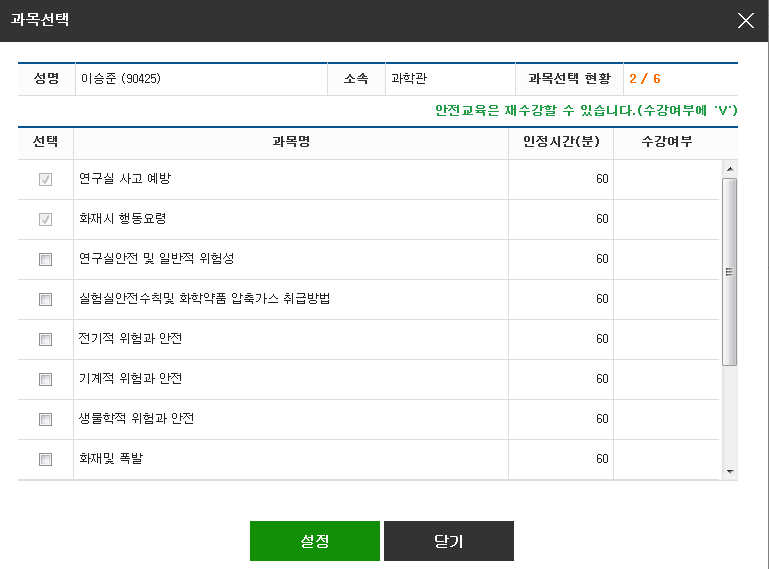 2. 안전교육
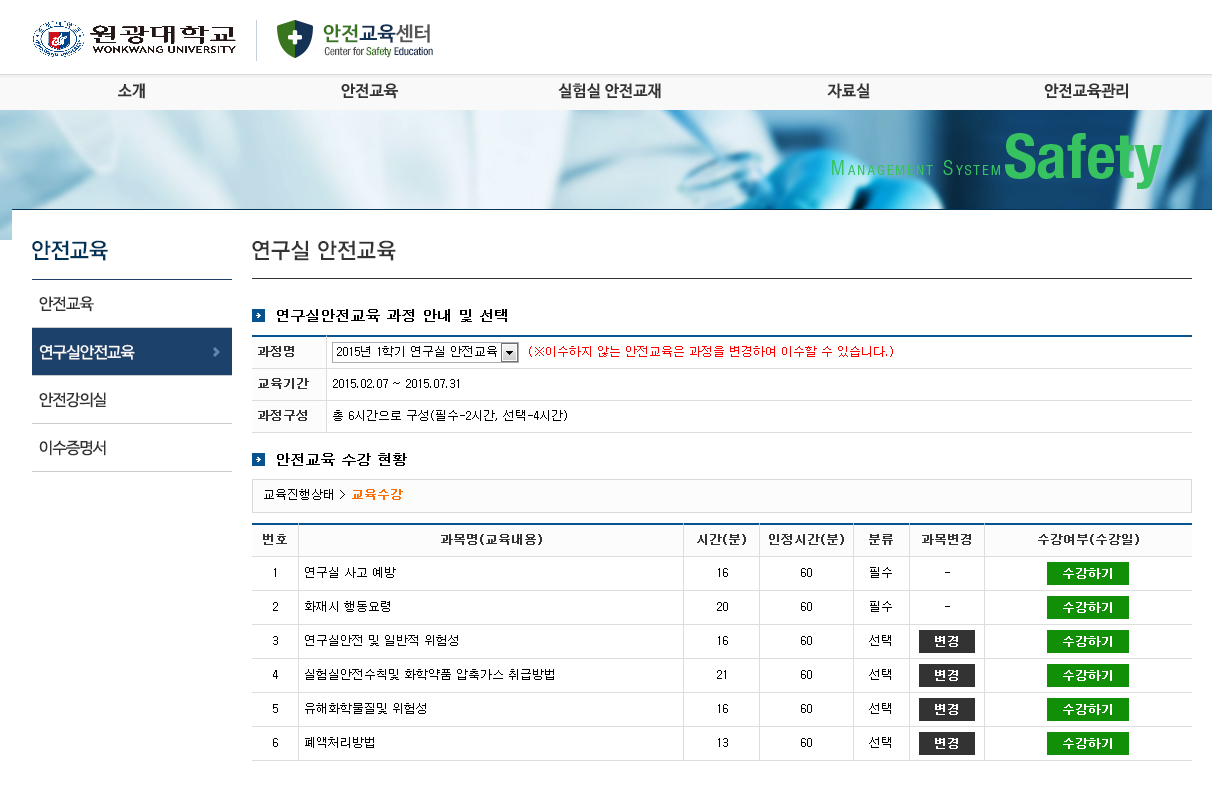 1. ‘수강하기’를 선택 하여 해당 교육을 시청
2. 안전교육
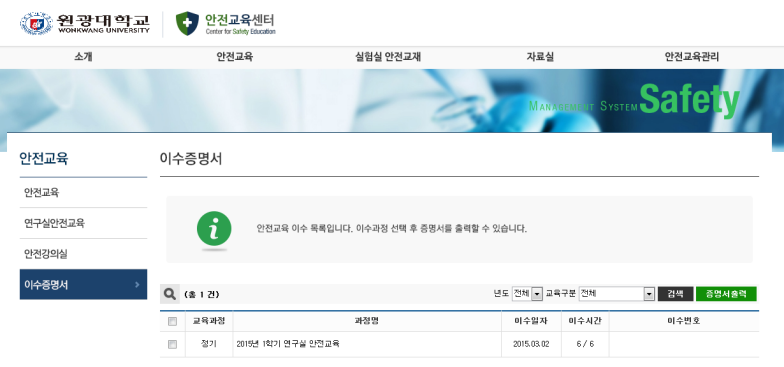 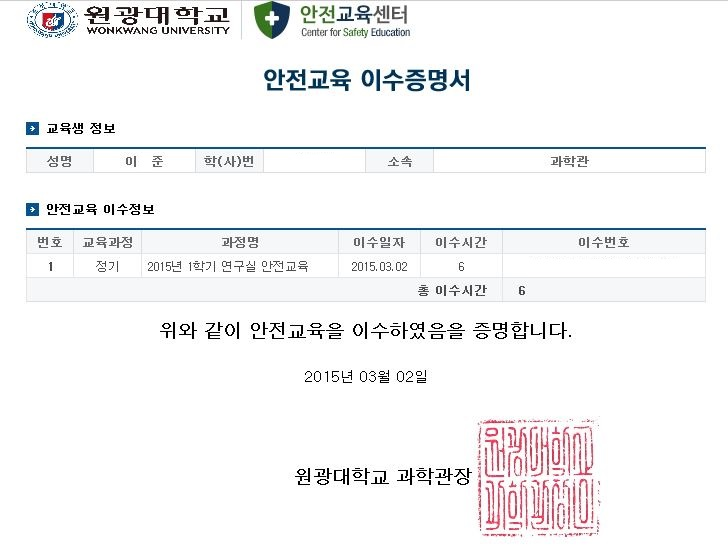 1. 좌측 매뉴의 ‘이수증 증명서’를 선택
2. 출력하고자 하는 과정의 ‘증명서 출력’을 선택
3. 출력한 이수증을 필요한 기관에 제출
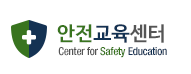 연구실 안전교육센터 매뉴얼
- 모바일 -
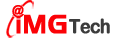 2017.03
8
1. 메인화면
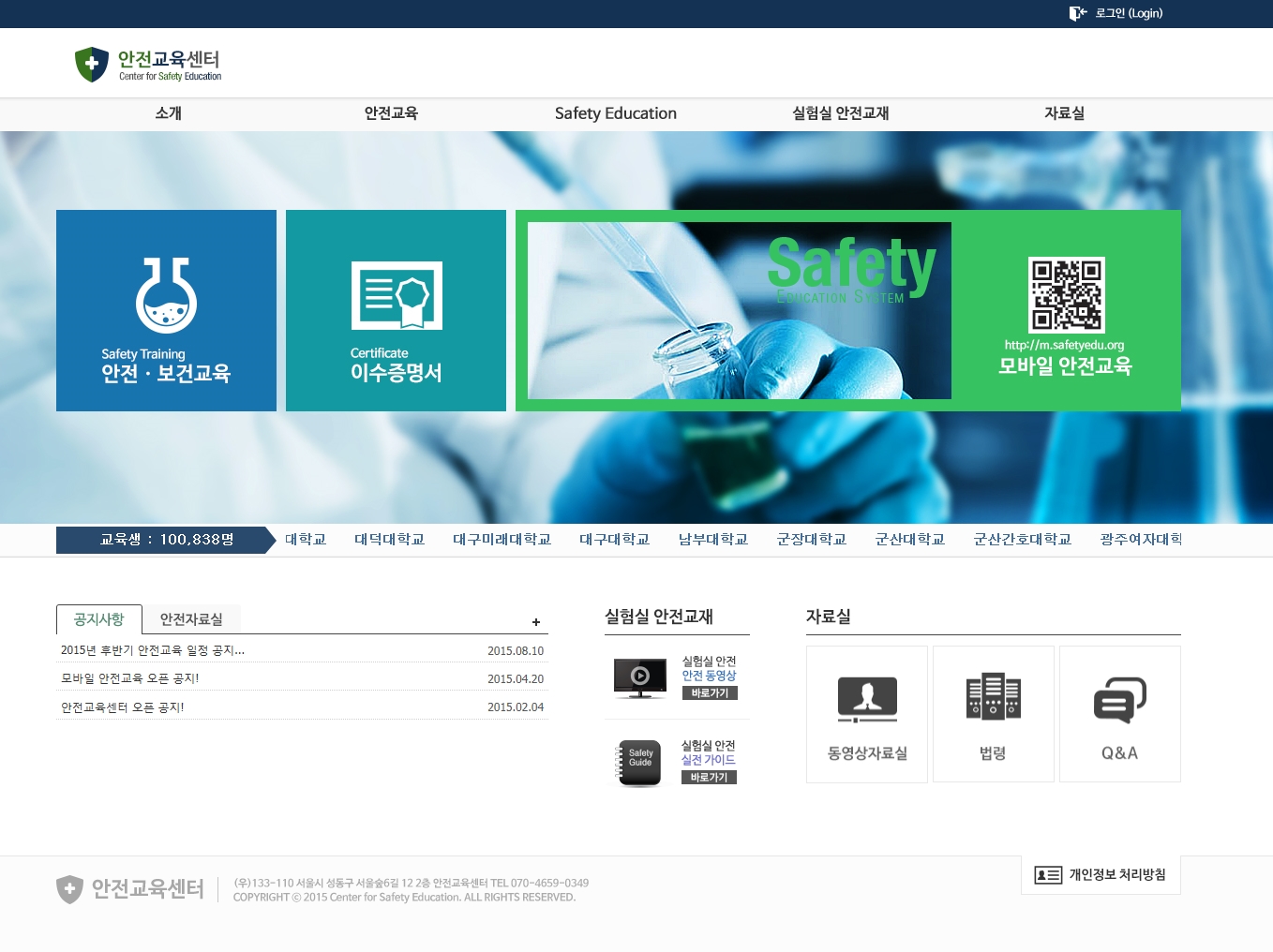 모바일(휴대폰)을 통해 안전교육을 이수하고자 할 경우
① QR코드를 스캔 또는
② 모바일에서 m.safetyedu.org 입력하여
안전교육센터에 방문하여 이수할 수 있으며 이수방법은 PC와 동일함
2. 로그인
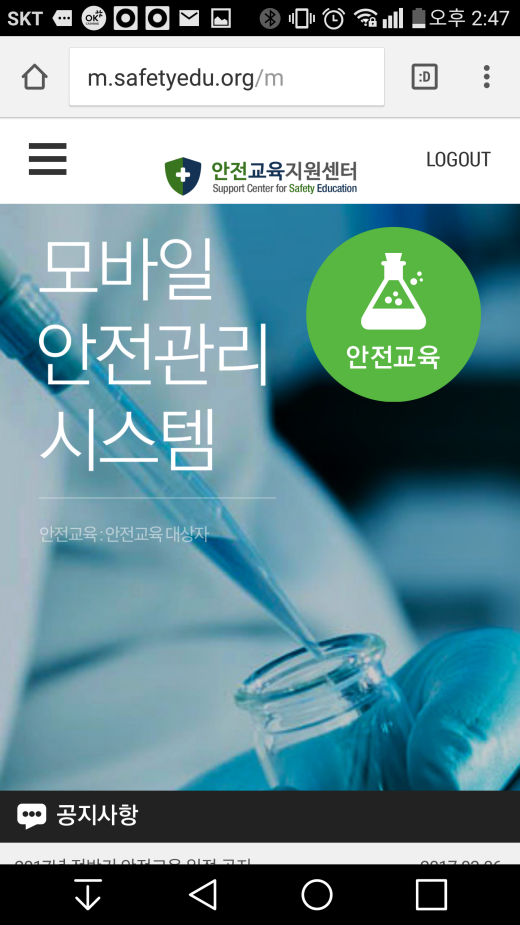 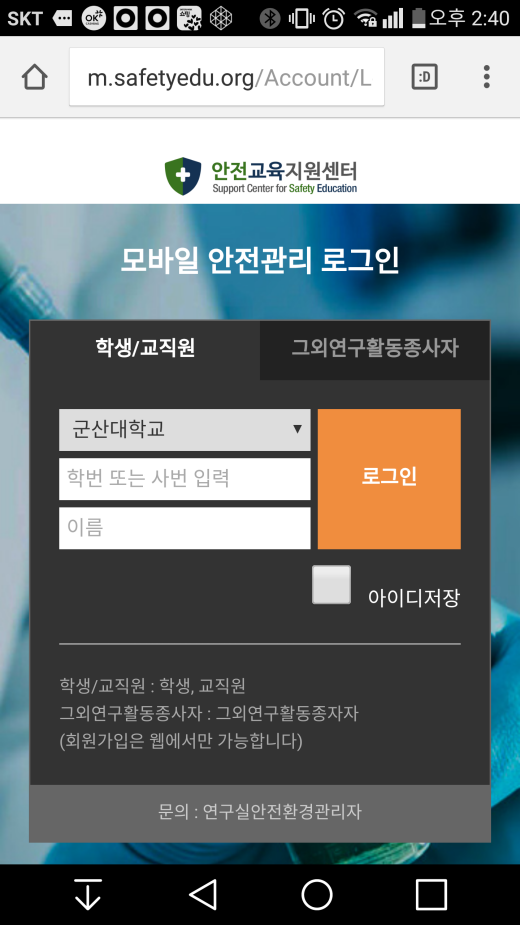 ① 기관선택
② 학번 또는 사번 및 성명 입력
③ ‘로그인’ 버튼 클릭
1
2
3
‘안전교육’ 아이콘을 클릭하여 다음 화면으로 이동
아이디를 저장하고 싶을 때 클릭
3. 언어 및 과목설정
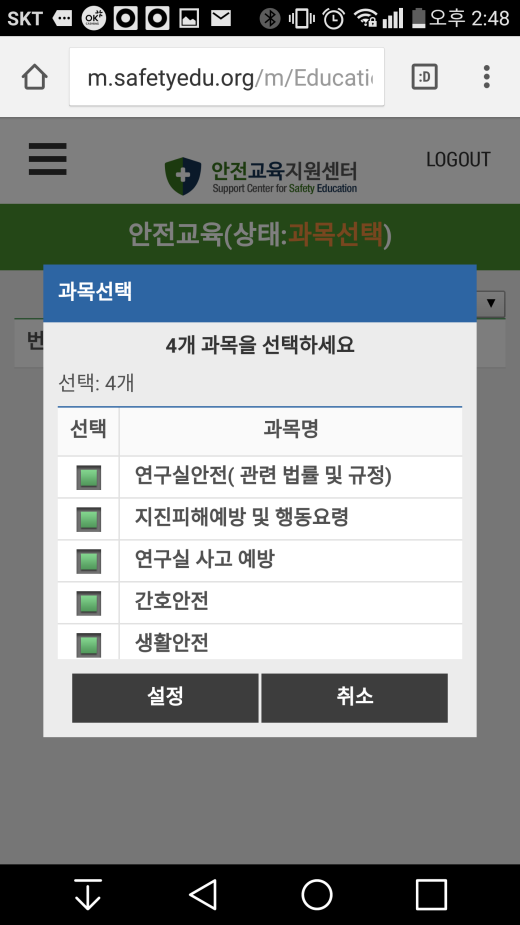 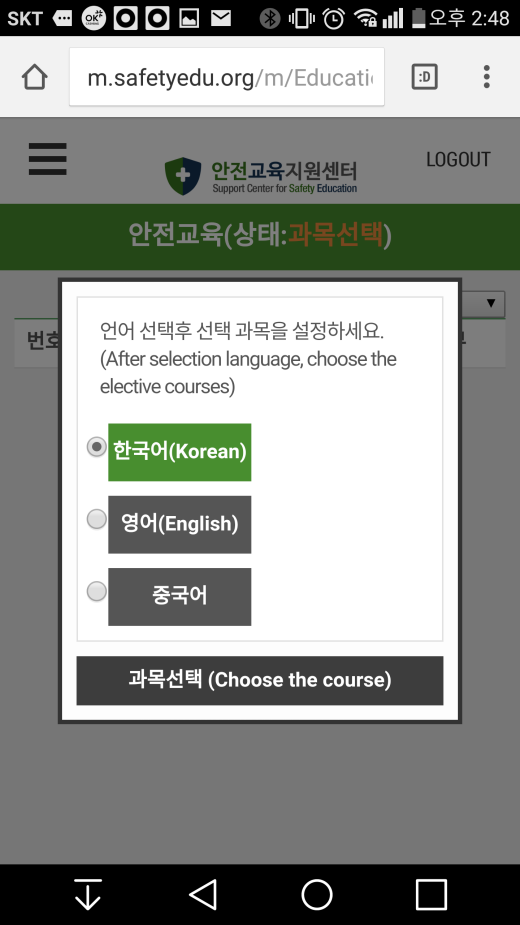 ① 언어 선택
1
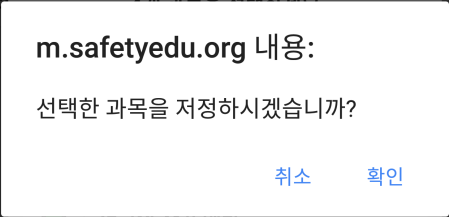 2
‘과목선택’ 버튼 클릭
1.교육시간에 맞게 과목 선택 후 ‘설정‘ 버튼 클릭
2. 저장확인 창에서 ‘확인‘ 클릭하여 다음화면으로 이동
4. 수강하기
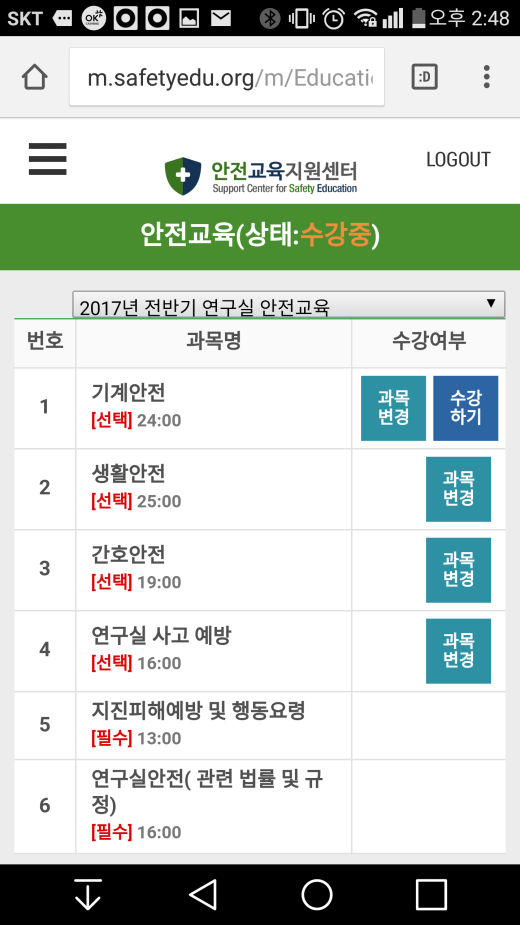 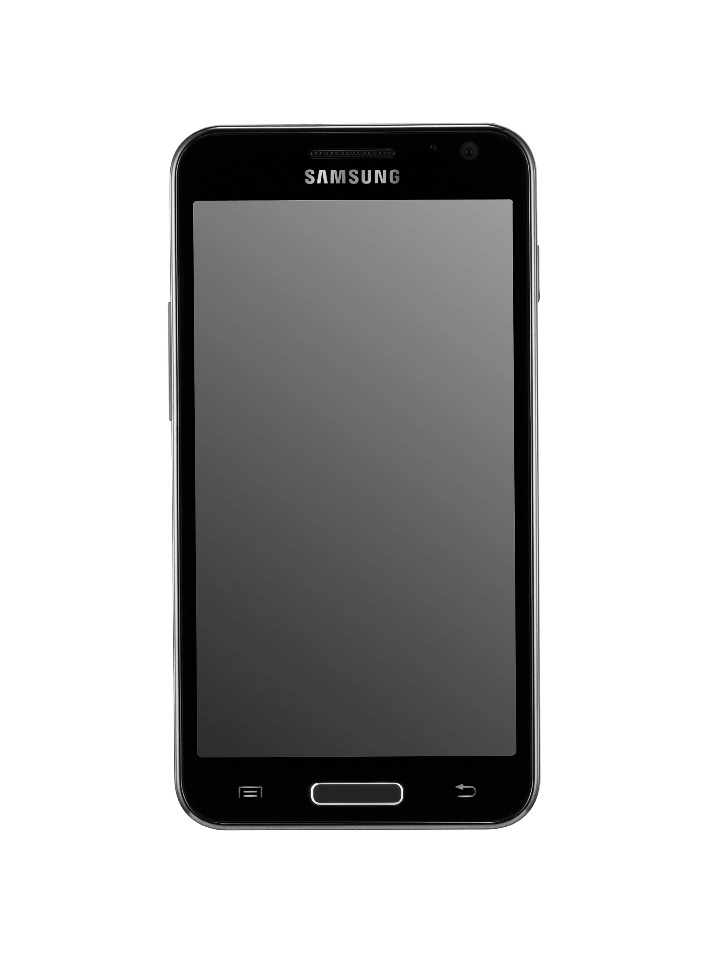 ① ‘수강하기‘ 클릭하여 교육 수강
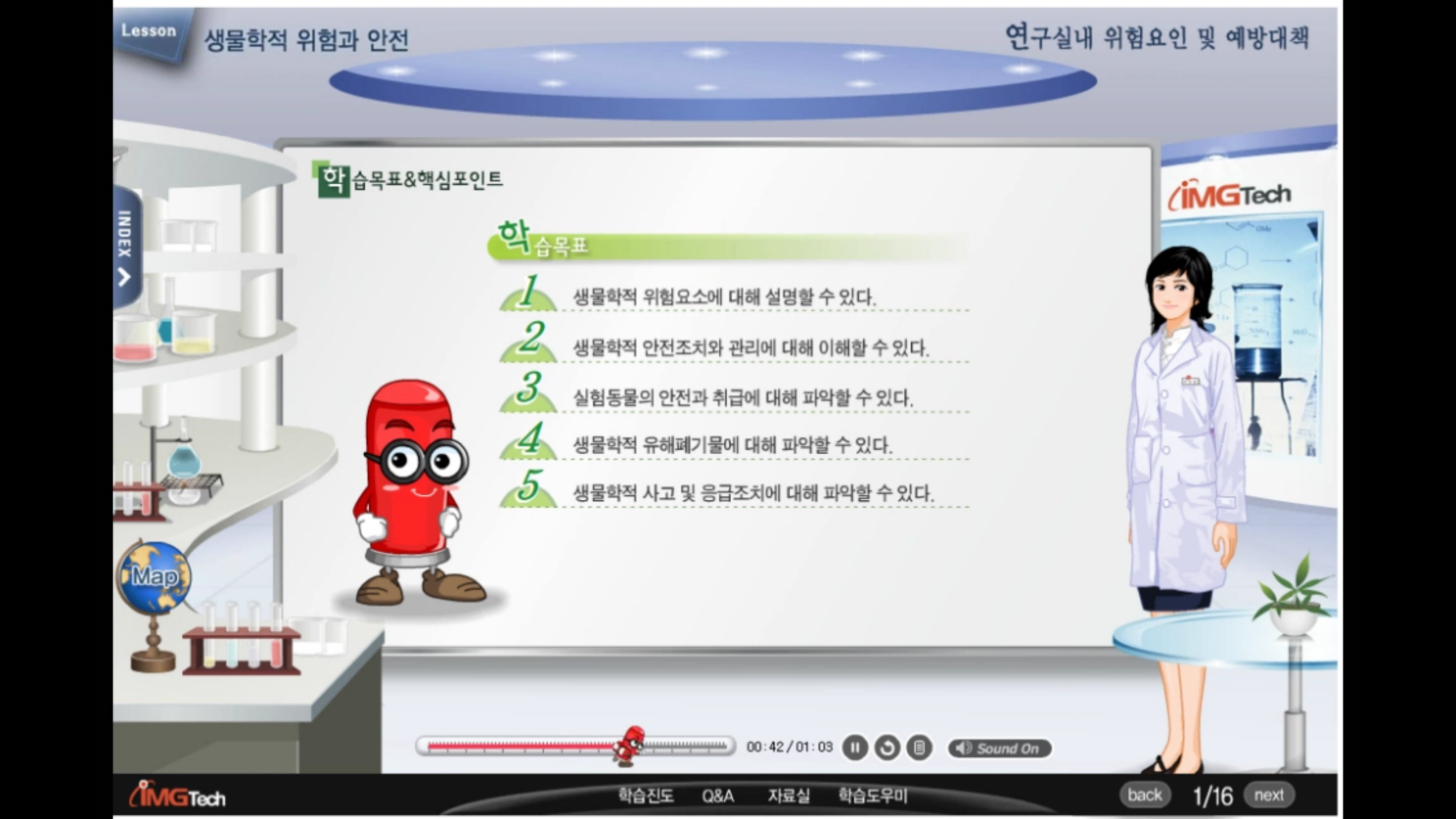 1
2
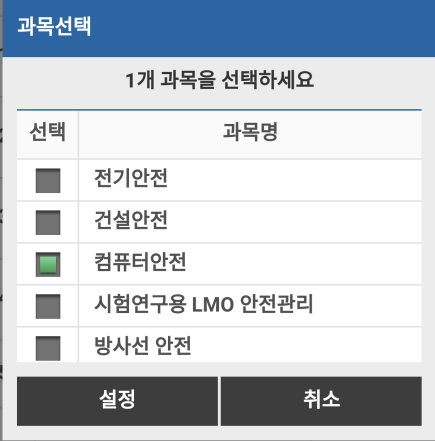 ‘과목변경’버튼 클릭하여 과목변경
5. 평가하기
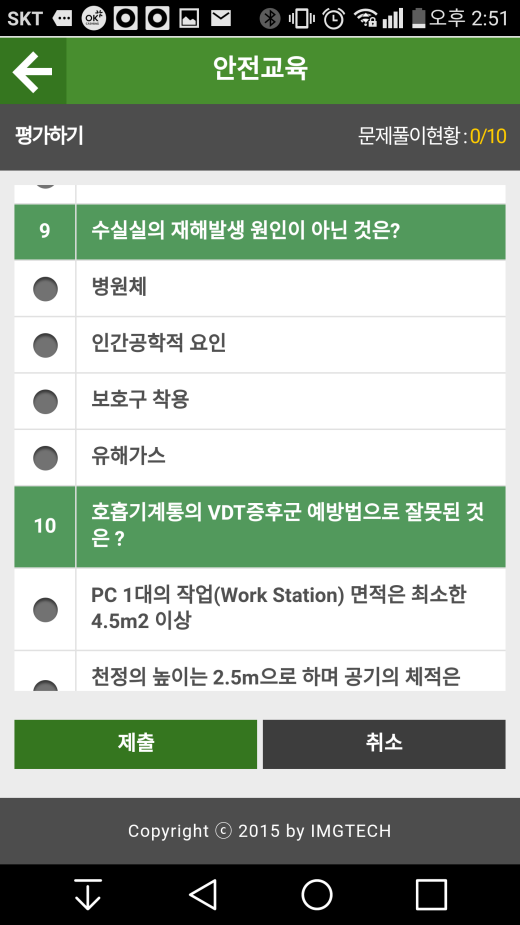 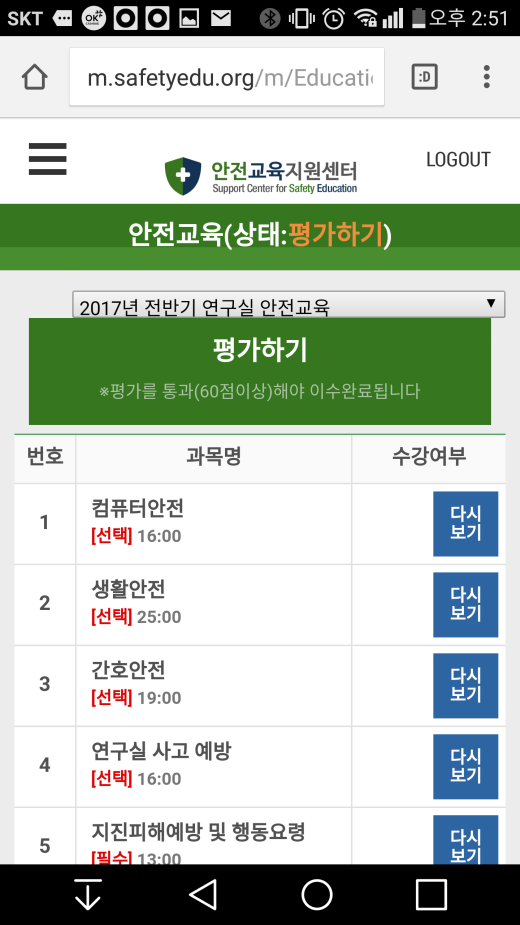 수강완료 후 ‘평가하기‘ 클릭
평가문제 체크 후 ‘제출＇버튼 클릭
주) 60점 이상시 이수처리됨
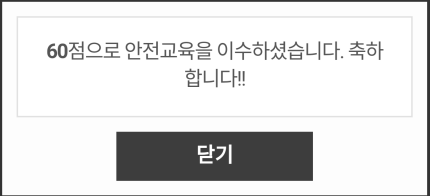